OK
NOT OK
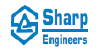 ONE POINT LESSON
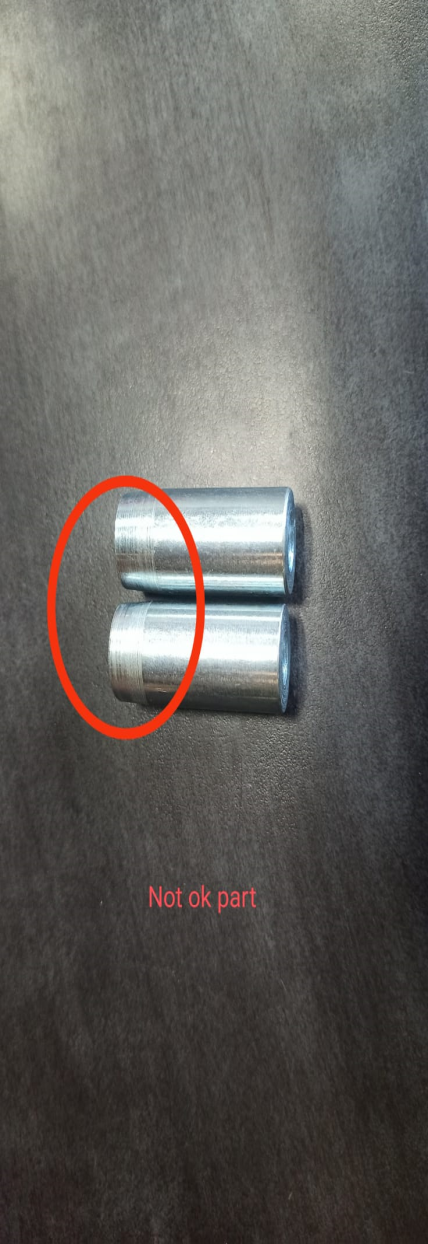 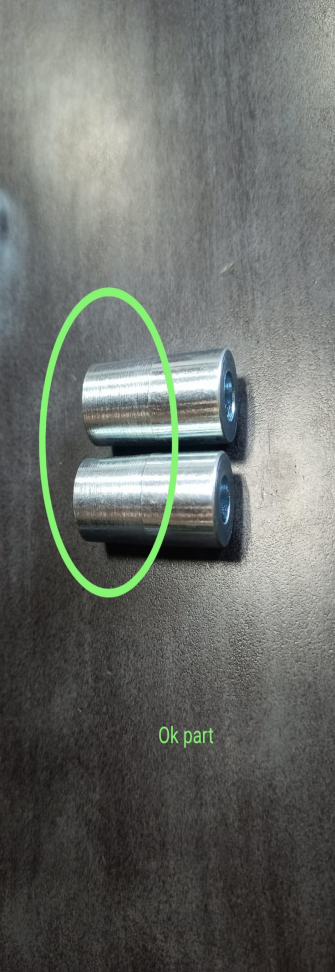